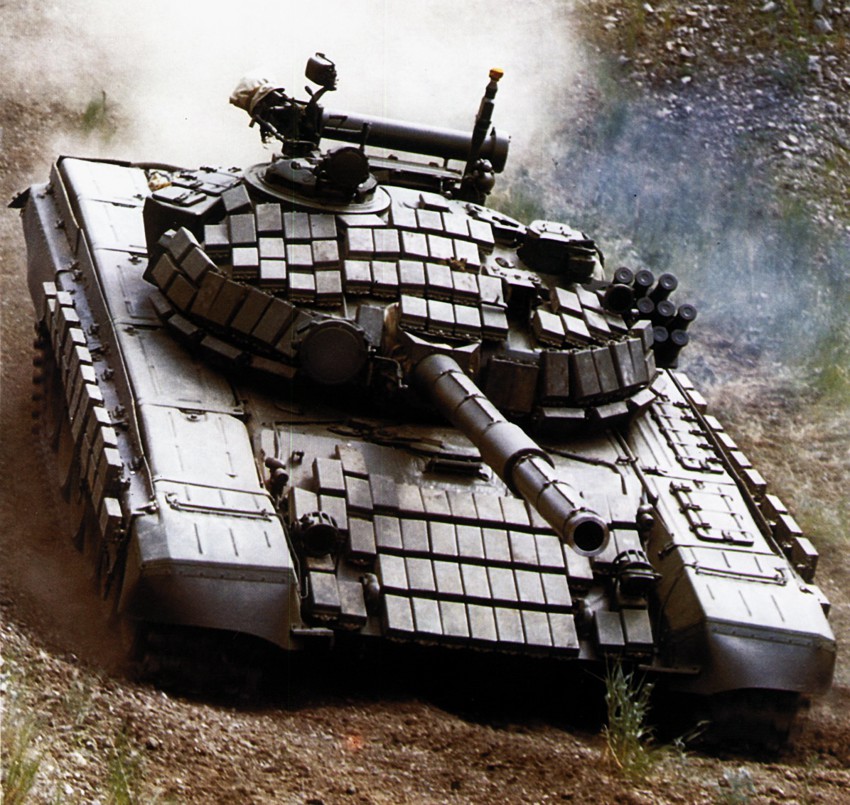 Девиз танкистов: "Броня крепка и танки наши быстры!"
Девиз летчиков: "Все выше и выше!"
Девиз войск связи: "Чем громче крикнешь, тем дальше слышно!"
Девиз воинов ПВО: "Сами не летаем и другим не даем!"
Никто кроме нас
Кто если не мы
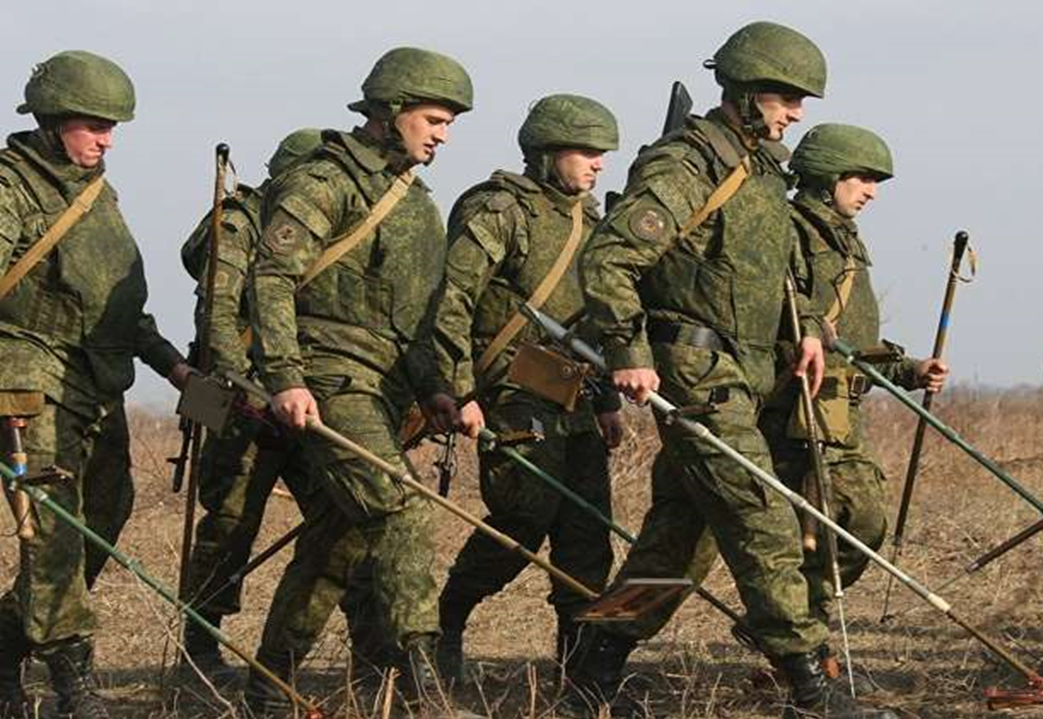 Девиз саперов: "Без права на ошибку"
РВСН: "После нас только тишина"
СпН ГРУ: "Выше нас только звёзды"
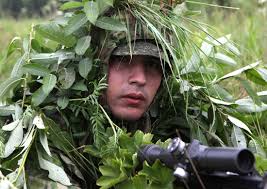 Тема: Профессия военный
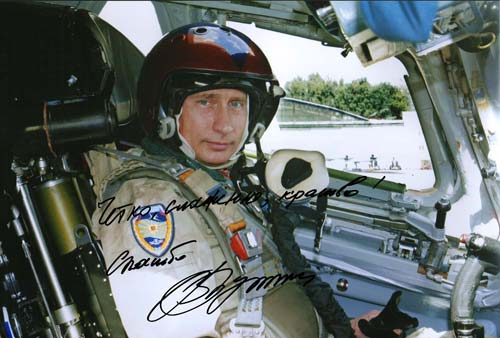 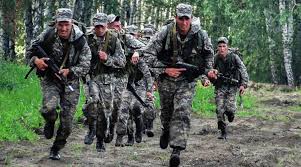 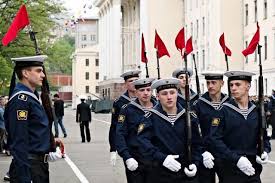 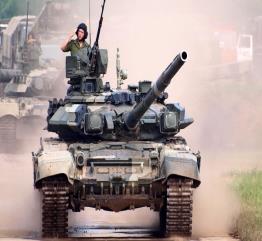 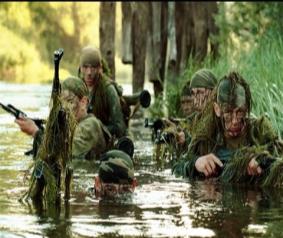 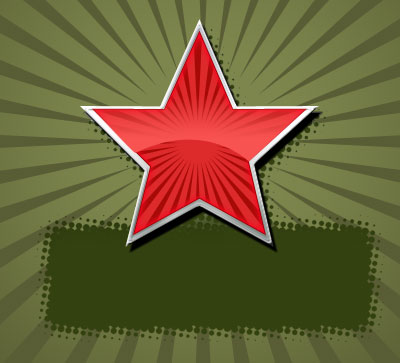 ПРОФЕССИОНАЛ
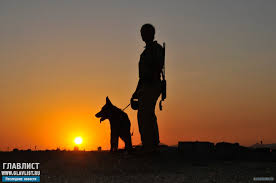 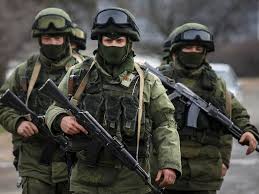 ПРОФЕССИОНАЛ – это человек, которому платят зарплату за его труд